Argumentační seminář
Mgr. Lukáš Čunek
Shrnutí minulé hodiny?
Zásadní body minulé hodiny
Základem je diskuse na různá témata za různých podmínek
https://docs.google.com/spreadsheets/d/1FyFIem064wfwgCGNeCvPfqnmlmNChpozV-Ahi3r5tZg/edit#gid=0
Cílem je rozvinout u vás schopnost reagovat na ostatní názory
Pravidla
Myslím si protože		Reagovat veřejně 		Nebrat to moc osobně
Naslouchat si		Neútočit na mluvčího		Nechat to za dveřmi
Respektovat názor	Rudá stop 			Debriefing
Příležitostný vulgarismus nevadí		Poskytovat zpětnou vazbu
Ukončení
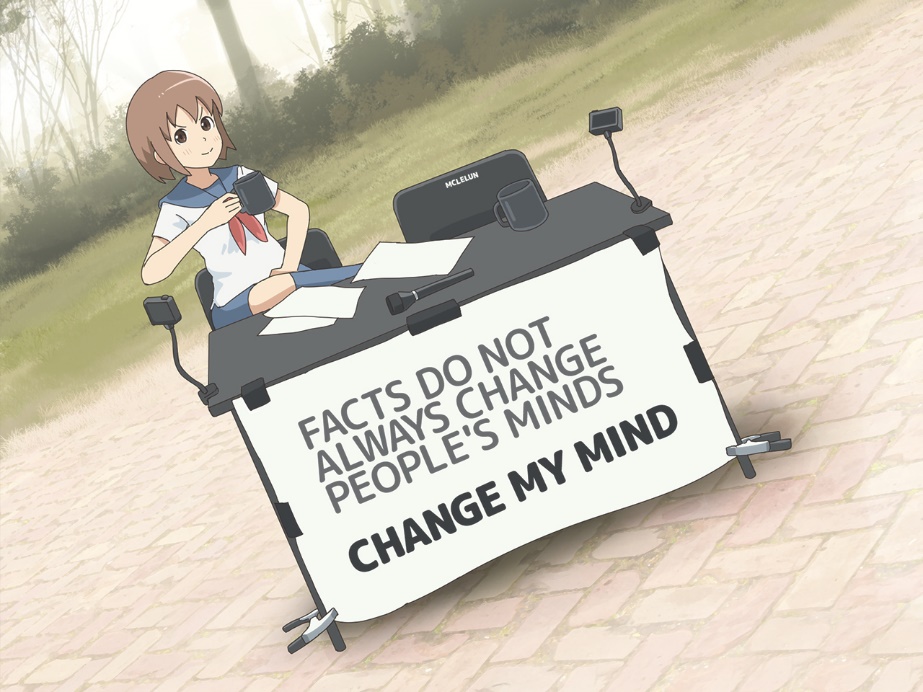 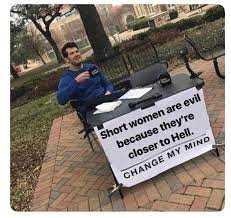 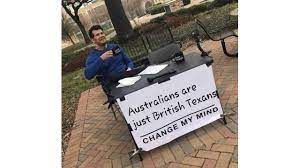 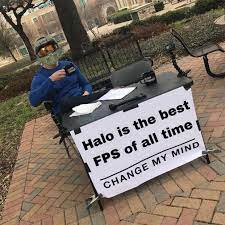 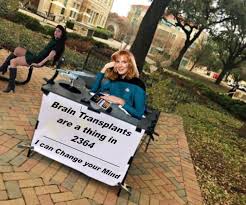 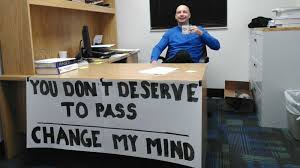 Kde brát témata?
Kdekoliv

Pseudovědci, konspirátoři a hranice kritického myšlení
https://www.youtube.com/watch?v=U4mYncH0378&t=2s

Večery na FF UK
https://www.youtube.com/watch?v=AdRNgEktsvo
Cvičení: Záchrana tonoucího
Stojíte sami na pláži a vidíte, jak se topí dva lidé. Jedním z nich je vaše vlastní dítě a druhým je člověk o kterém víte, že v budoucnu pravděpodobně objeví účinný lék na rakovinu. Ve vašich schopnostech je zachránit jenom jednoho z nich. Koho zachráníte a proč?

Tato otázka je součástí přijímacího testu do ozbrojených složek. Jakou odpověď tady asi čekají?
Kritické myšlení
Co víte o kritickém myšlení?
Je kritické myšlení důležité?
Co je kritické myšlení?
Kritické myšlení podle teorie
Kritické myšlení je schopnost posuzovat informace a vlastní myšlenky




Kritické myšlení je schopnost zručně pracovat se svým rozumem a logikou. Můžeme tak odhalit dezinformace, mýty a polopravdy, a dopátrat se kvalitních a užitečných informací. Uvědomění si klamů a iluzí, které ovlivňují naše vnímání a rozhodování, je prvním krokem k jejich překonání a rozumnějšímu jednání
Rozpoznávání kvalitních informací
Uvědomění si iluzí, kterým sami podléháme
Tři kroky kritického myšlení (Brian Dunning)
Zpochybnit (Chalange)
Carl Raymond Popper
A dragon in my garage
https://www.youtube.com/watch?v=zklI1t0aPwU

Zvážit (Consider)
Ocamova břitva

Zhodnotit (Conclude)

https://www.youtube.com/watch?v=AdRNgEktsvo
Co je kognitivní zkreslení?
Kolik kognitivních zkreslení existuje?
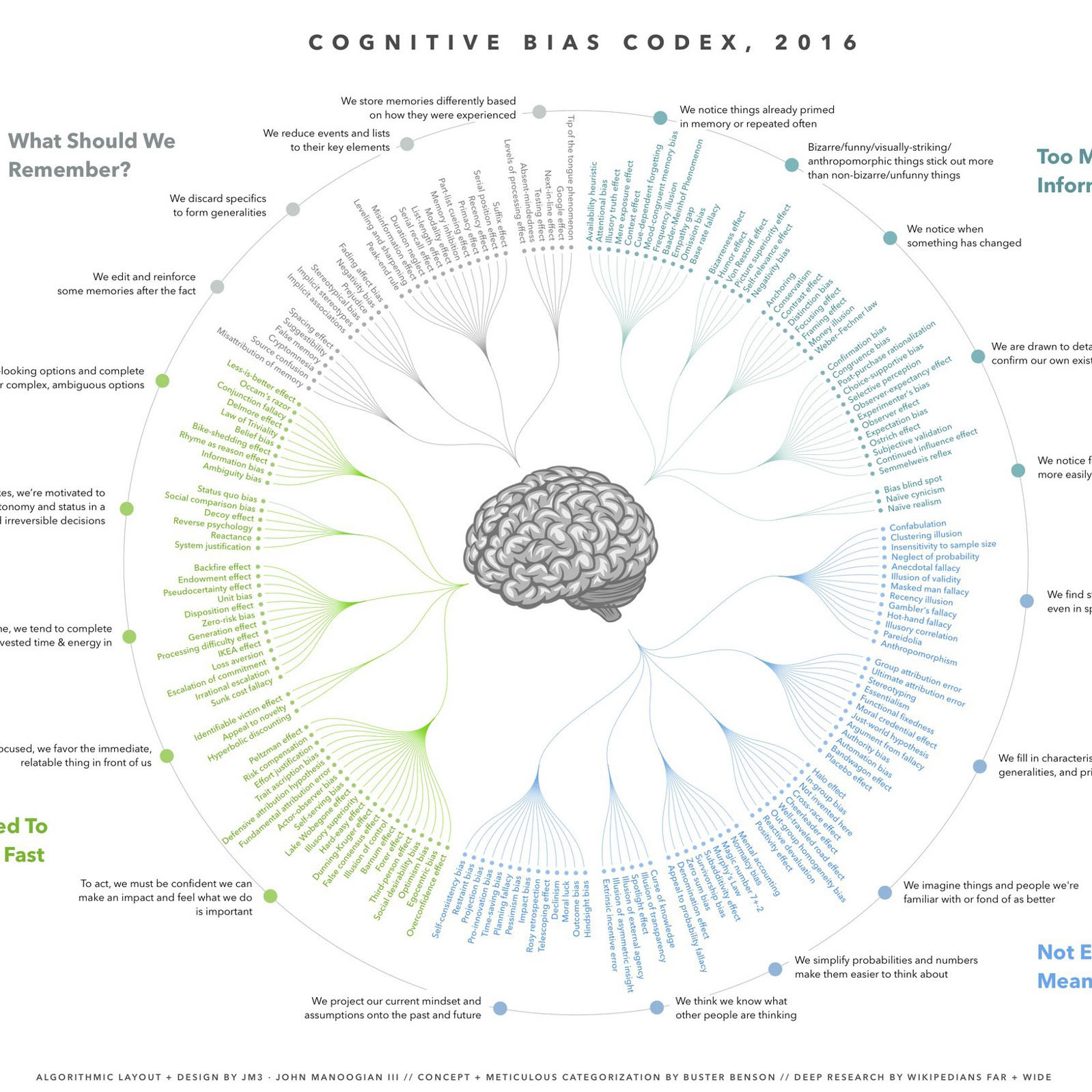 17x24 = ?
17x24 = 408
Dva systémy (Daniel Kahneman)
Kahneman, D. (2012). Myšlení, rychlé a pomalé. Jan Melvil Publishing.

Systém 1
Automatický, rychlý s malým nebo žádným úsilím a bez vědomé kontroly

Systém 2
Založený na pozornosti, vyžaduje vědomé úsilí a funguje pomalu
Jak tyto dva systémy souvisejí s kritickým myšlením?
Odpovídejte co nejrychleji!
Baseballová pálka a míček stojí dohromady $1.10. Pálka stojí o $1.00 více. Kolik stojí míček?

Když pět strojů vyrobí za pět minut pět věcí, jak dlouho to potrvá, než sto strojů vyrobí sto věcí?

Na hladině jezera je plocha z leknínů. Každý den se plocha zdvojnásobí. Jestliže celé jezero bude pokryto lekníny za čtyřicet osm dní, za jak dlouho bude lekníny pokryta polovina jezera?
CRT - Shane Frederik (2005)
Frederick, S. (2005). Cognitive reflection and decision making. Journal of Economic perspectives, 19(4), 25-42.

3 428 respondentů
33% dotázaných neodpovědělo správně ani na jednu otázku
17% dotázaných odpovědělo správně na všechny tři otázky
Některé zásadní kognitivní zkreslení
Sklon věřit – Daniel Gilbert
Gilbert, D. T. (1991). How mental systems believe. American psychologist, 46(2), 107.

Původ sahá až k Baruchu Spinozovi
Cokoliv uslyšíme, prvním impulzem je tomu uvěřit
Jedná se o automatickou reakci Systému 1
Až zapojení Systému 2 způsobí to, že tomu věřit nebudeme
Cvičení: Číselná řada
2, 4, 8, …

Existuje pravidlo, které říká, jaké číslo může být další
Jaké bude další číslo? 
Kdo zná pravidlo, zvedne ruku



https://www.youtube.com/watch?v=AdRNgEktsvo&t=2s
Konfirmační zkreslení
Pokud jsme o něčem přesvědčeni, pak hledáme důkazy pro

Sam je přátelský člověk

Sam není přátelský člověk

Vědecká metoda se snaží hledat důkazy proti

Sociální bubliny
Cvičení: Transplantace srdce
Rozhodněte, komu z následujících čekatelů bude transplantováno srdce

Devětadvacetiletý vrcholový sportovec, který měl reprezentovat vlast 
Pětileté děvčátko s mentální retardací středního stupně 
Dvaašedesátiletá matka šesti dospělých dětí 
Třiatřicetiletý farář římskokatolické církve 
Sedmatřicetiletý romský dělník
Osmačtyřicetiletá lékařka, která současně pracuje ve výzkumu
Čtyřicetiletý bývalý poslanec parlamentu, v současnosti podnikatel
Dvacetiletá středoškolačka
WYSIATI
What you see is all there is

Závěry tvoříme na základě informací, které máme k dispozici a nepřipouštíme si, že existují i další, které ale k dispozici nemáme

„Šance pacienta na přežití jeden měsíc po operaci je 90%“
„Úmrtnost během prvního měsíce po operaci je 10%“

Brenner, L. A., Koehler, D. J., & Tversky, A. (1996). On the evaluation of one‐sided evidence. Journal of Behavioral Decision Making, 9(1), 59-70.
Cvičení: domácí práce
Dobrovolníci 

Jak velký přínos (v %), podle vašeho názoru, máte na udržování pořádku v domácnosti?

Součet se pravděpodobně nerovná 100%

Ross, M., & Sicoly, F. (1979). Egocentric biases in availability and attribution. Journal of personality and social psychology, 37(3), 322.
Heuristika dostupnosti
Jestliže usuzujeme na velikost kategorie, toto hodnocení je ovlivněné naší schopností vybavit si příklady dané situace

Počet příkladů
Snadnost, s jakou jsme si příklady vybavili

Schwarz, N., Bless, H., Strack, F., Klumpp, G., Rittenauer-Schatka, H., & Simons, A. (1991). Ease of retrieval as information: Another look at the availability heuristic. Journal of Personality and Social psychology, 61(2), 195.
Čím více argumentů pro bude muset kdokoliv přednést, tím méně jistý svoji volbou si nakonec bude.
Děkuji za pozornost!
Zdroje o kritickém myšlení
https://www.krimys.cz/prednasky/

https://www.youtube.com/watch?v=y16p-1k81vo&t=2225s

https://www.youtube.com/watch?v=AdRNgEktsvo&t=2s

https://www.youtube.com/watch?v=NKY6jJbyCo0&t=418s
Zdroje o kognitivních zkresleních
Daniel Kahneman – Myšlení rychlé a pomalé
Kahneman, D. (2012). Myšlení, rychlé a pomalé. Jan Melvil Publishing.


Cognitive Illusions – editováno Rüdiger R. Pohl
Pohl, R. F. (Ed.). (2016). Cognitive illusions: Intriguing phenomena in judgement, thinking and memory. Psychology Press.